美角°
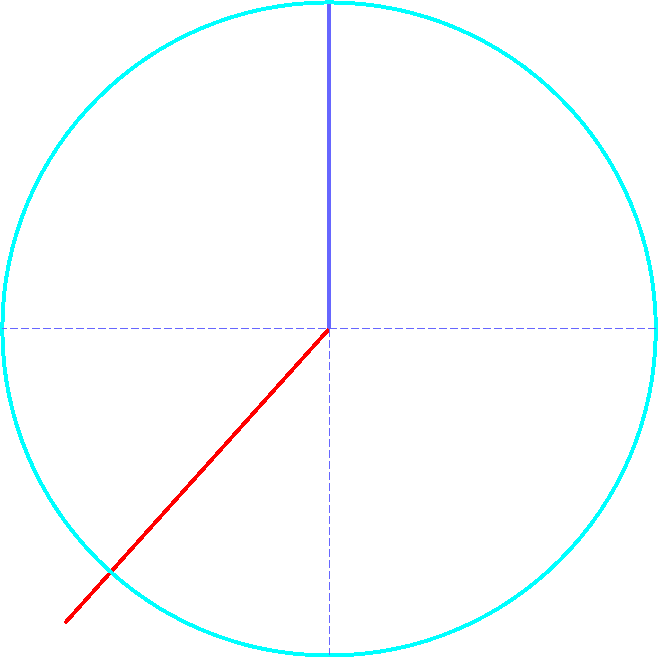 Mi 
Kaku 
Do
137.5°
222.5°
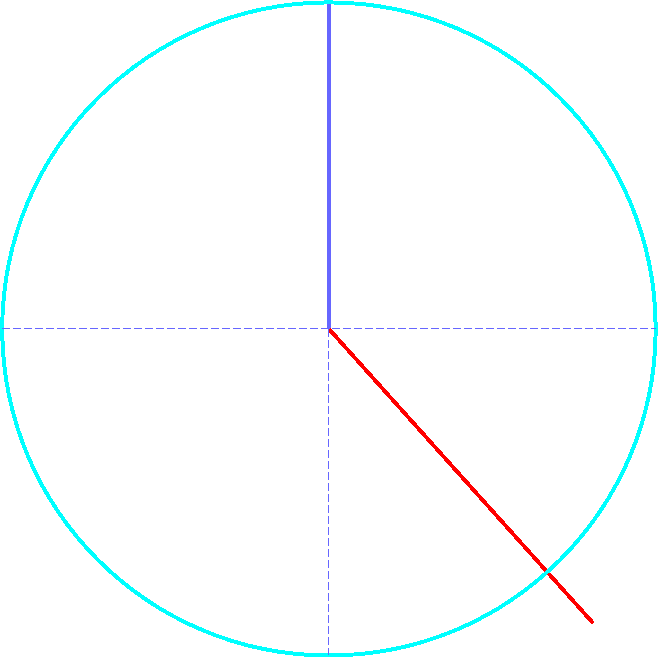 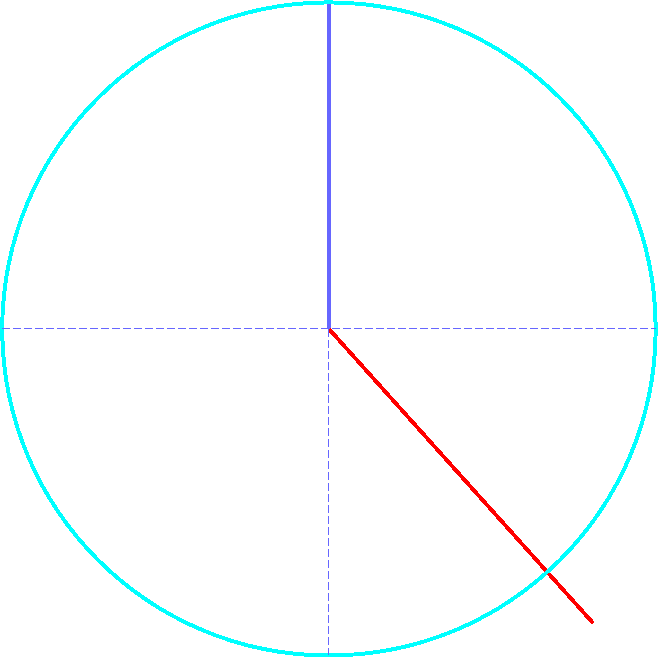 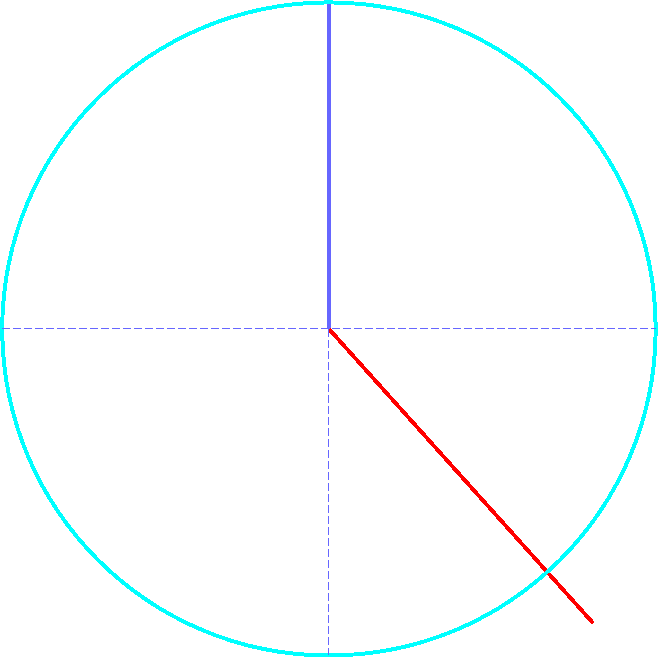 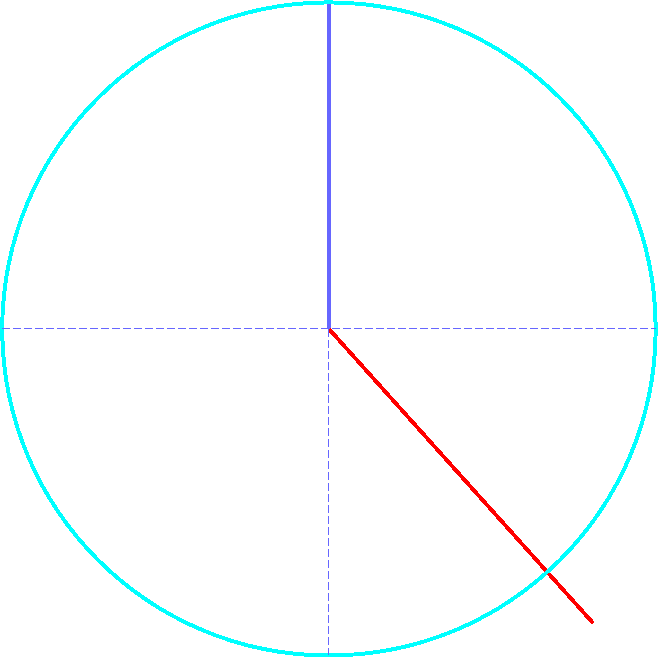 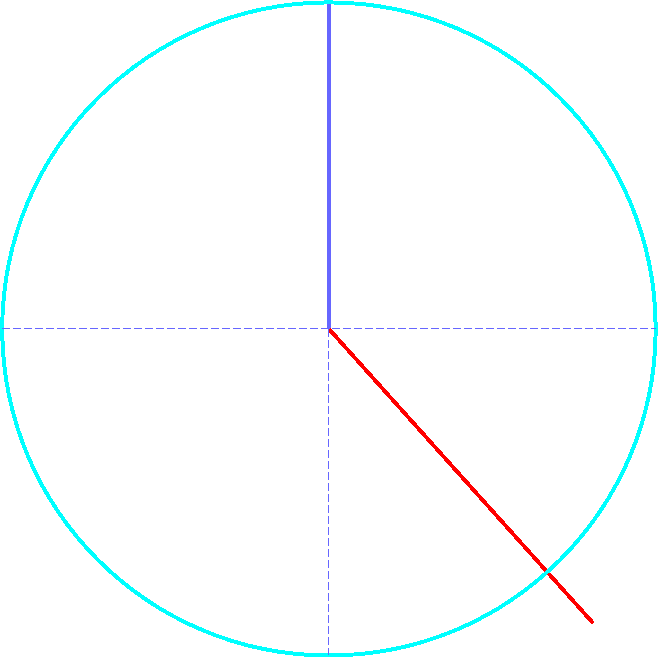 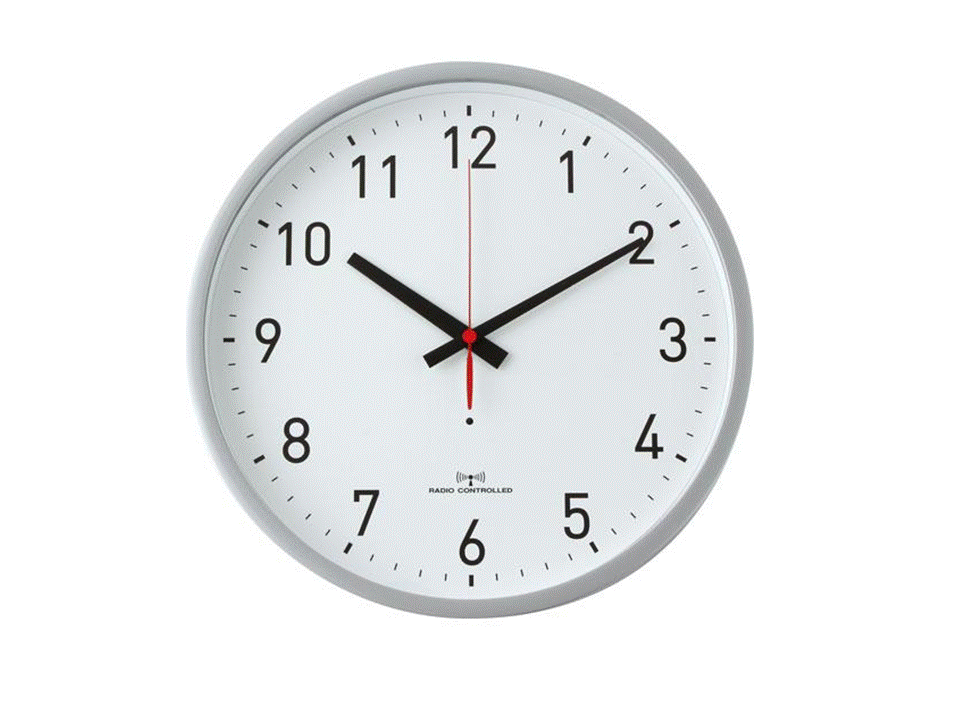 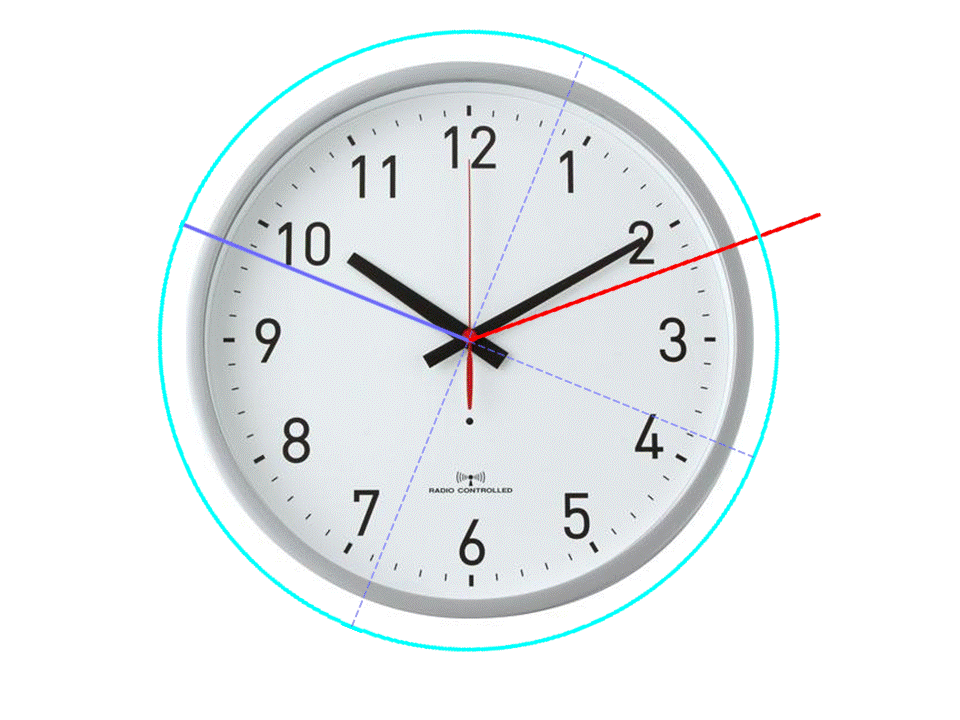 なぜ，十時十分？
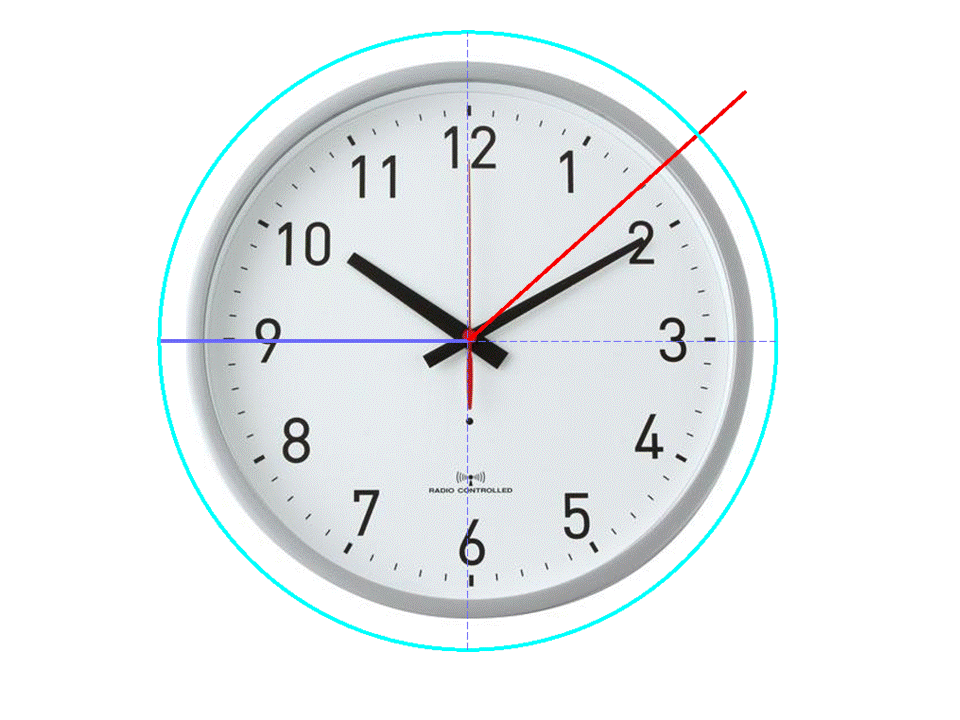 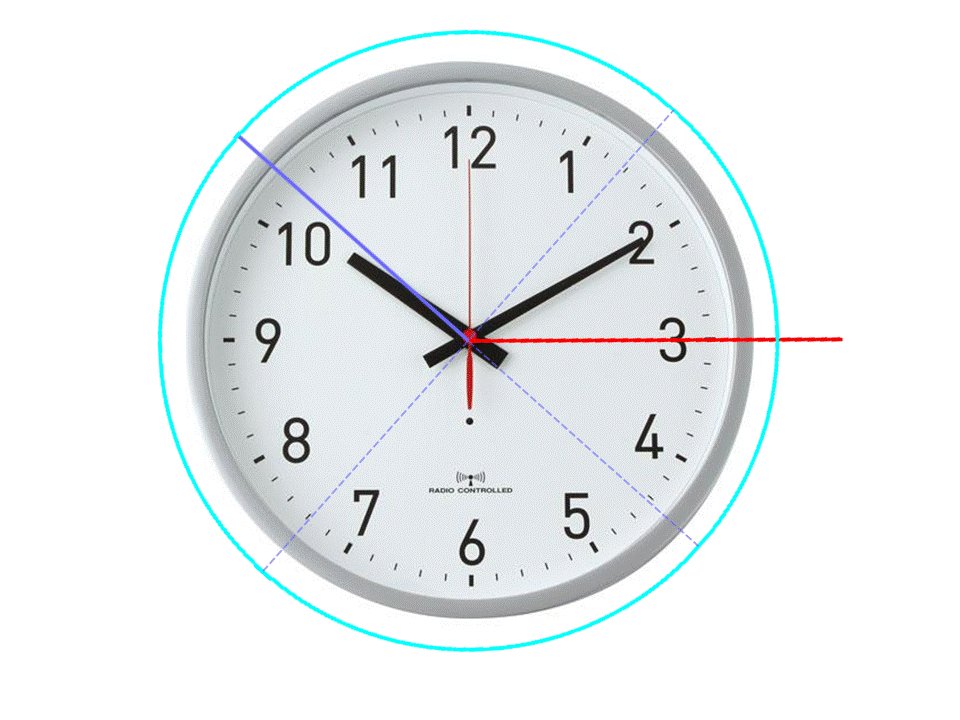 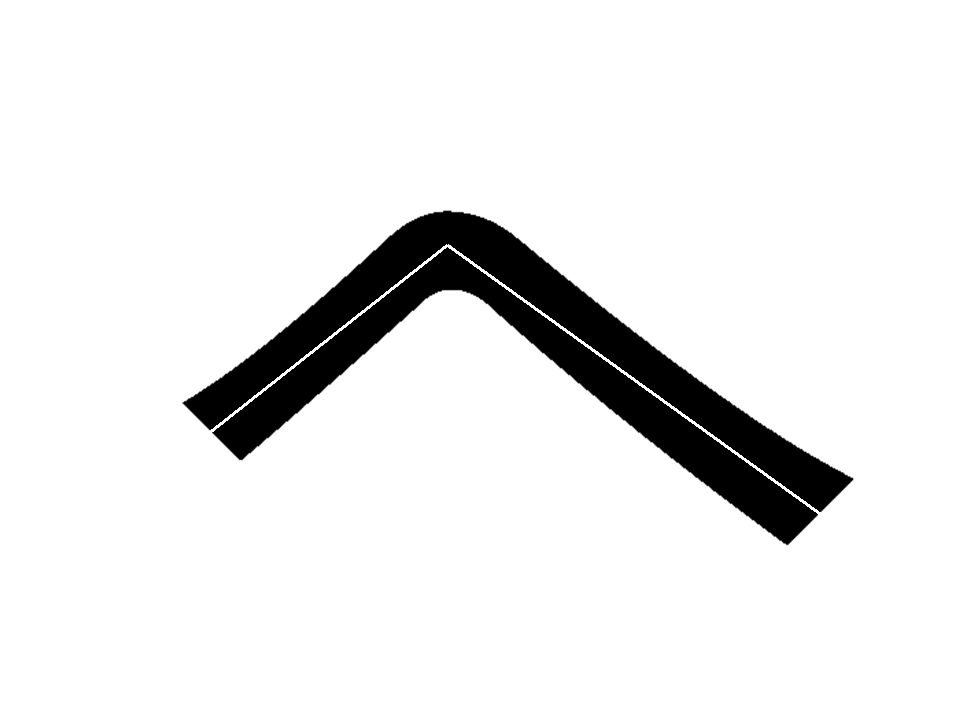 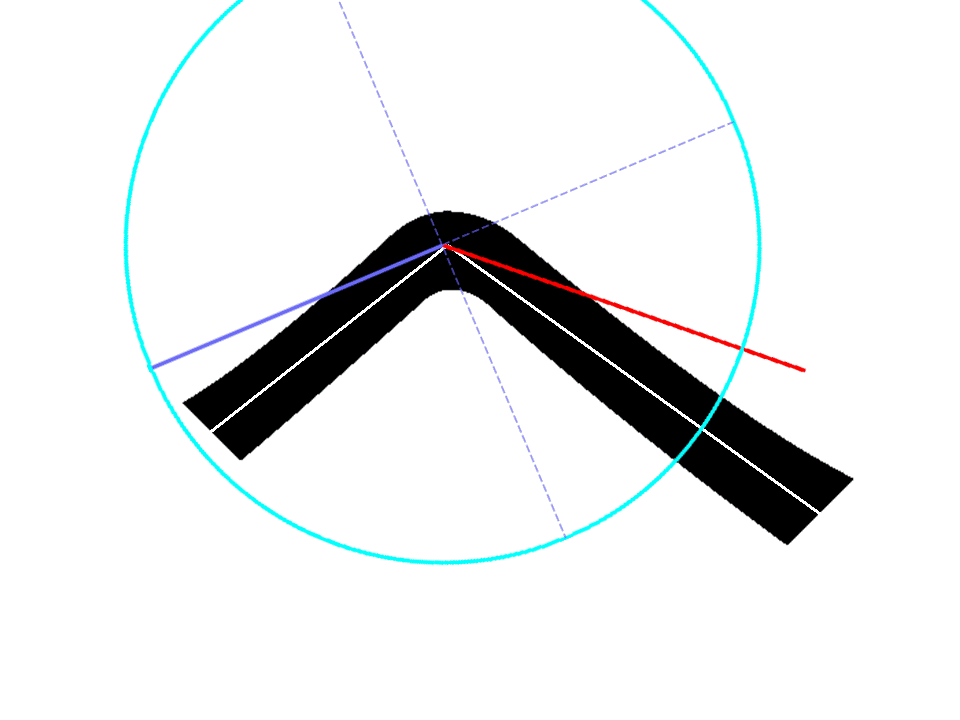 「へ」をきれいに書くと？
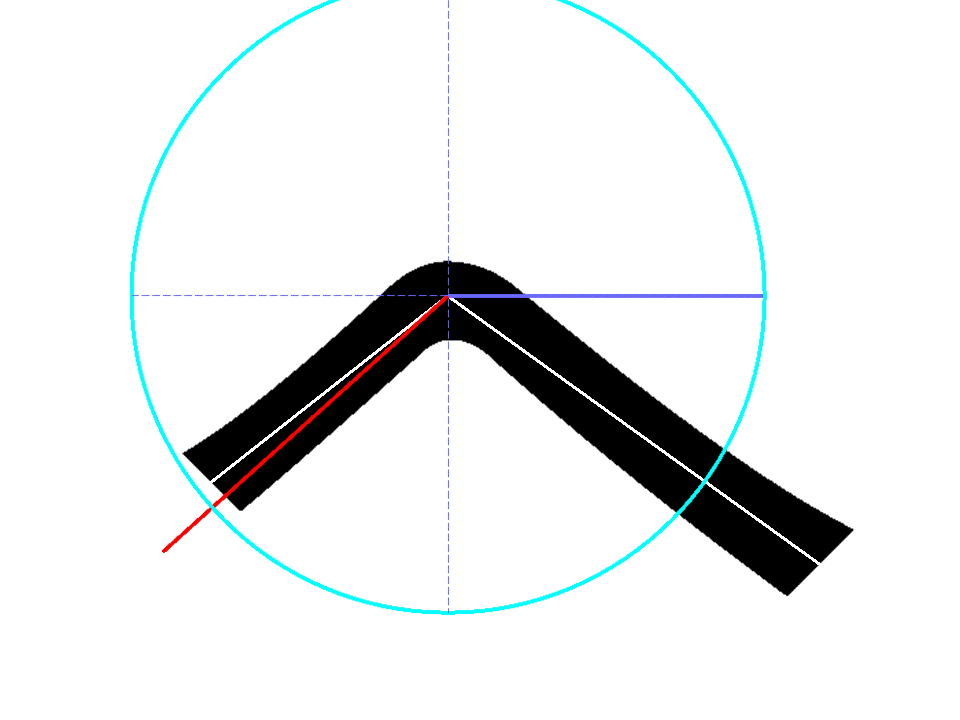 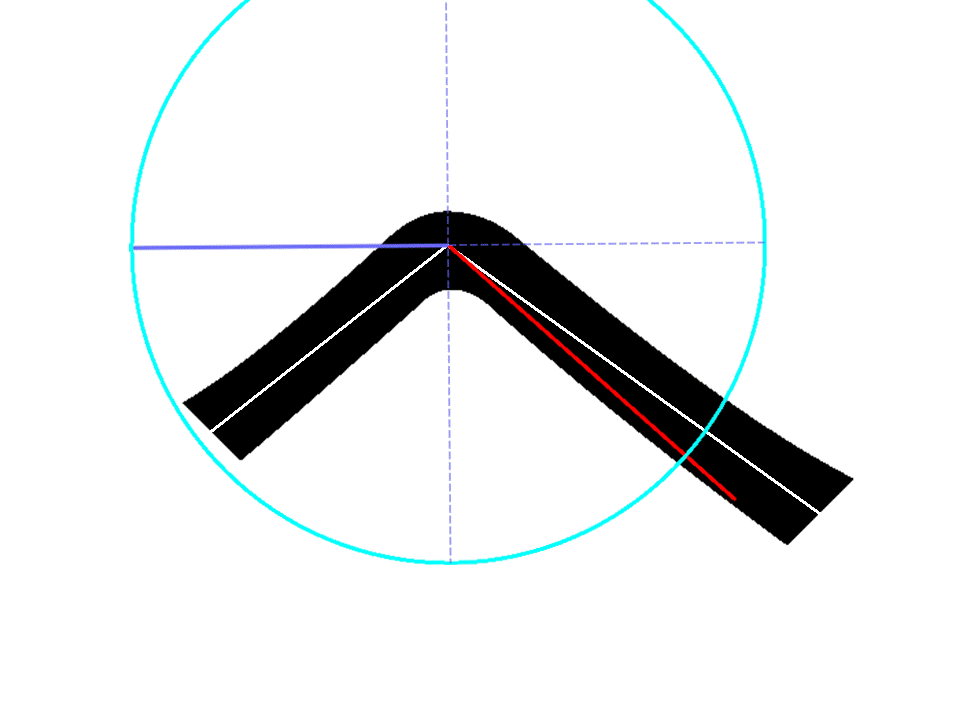 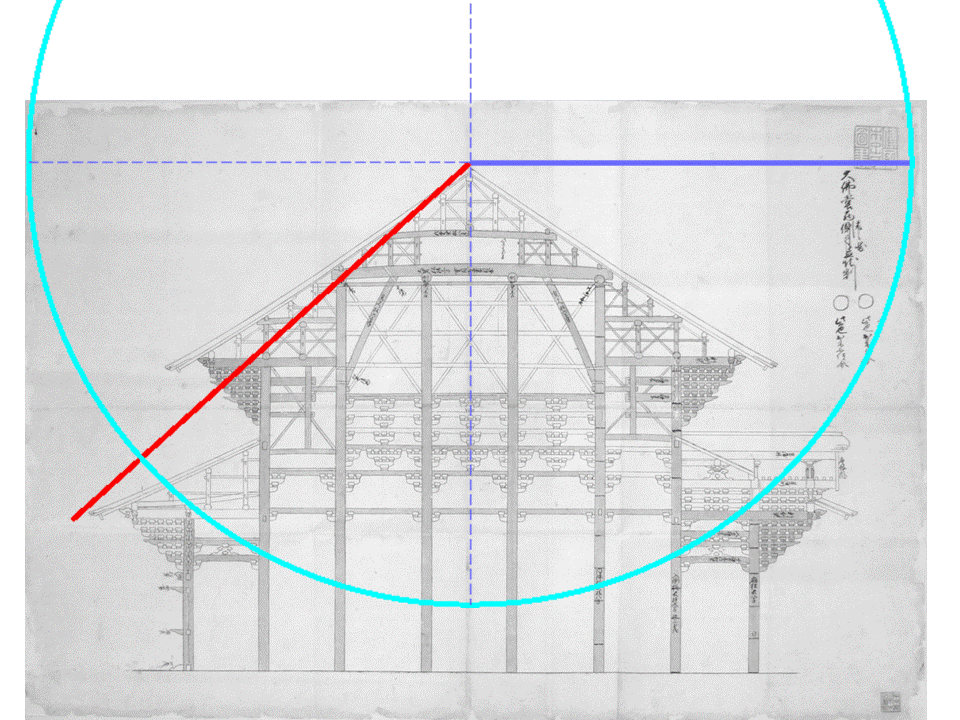 美しいものは，強い？
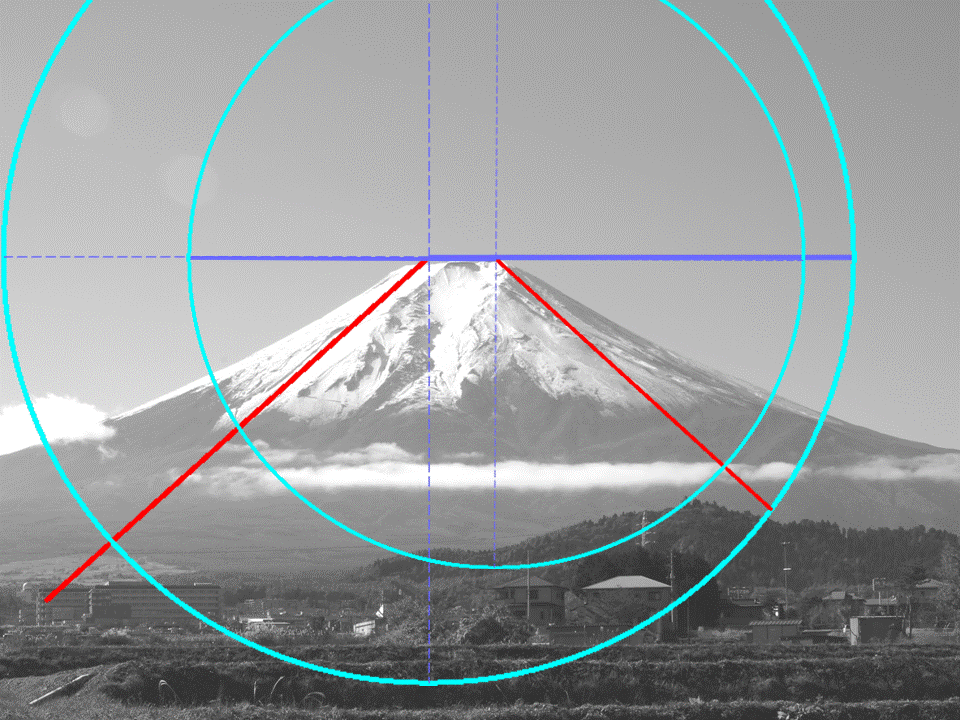 世界文化遺産登録された「富士山」は？
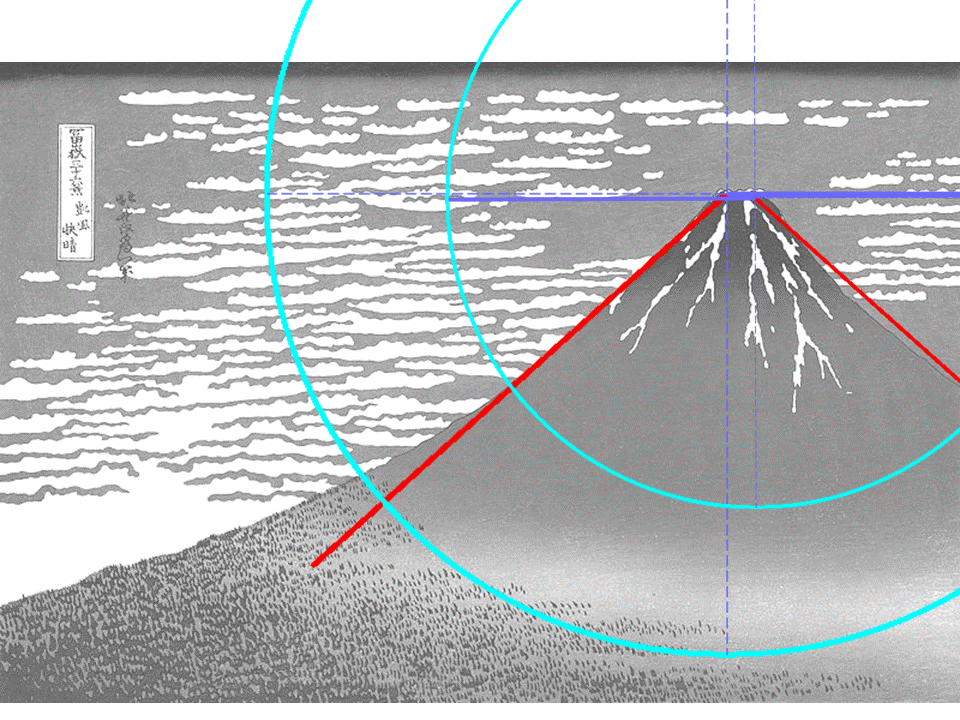 北斎の「富士山」は・・・
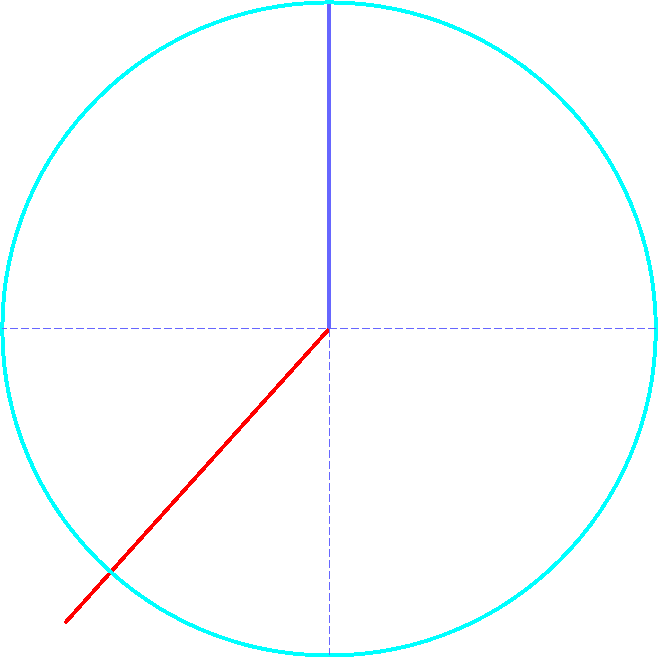 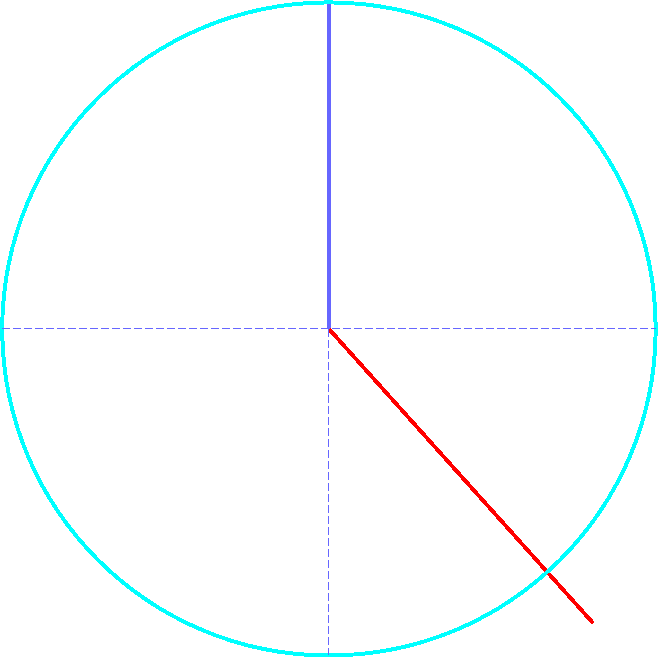